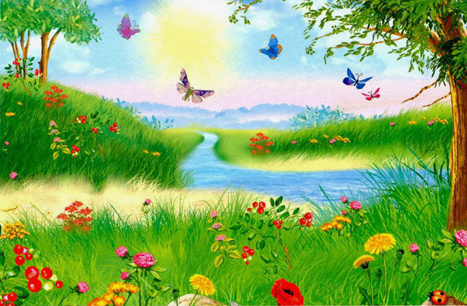 Я досліджую світ
2 клас
Людина і природа влітку
Урок 94
За якими прикметами дізнаються про прихід літа?
Налаштування на урок
Розглянь пейзажі. У який пейзаж ти хочеш перенестись? Чому?
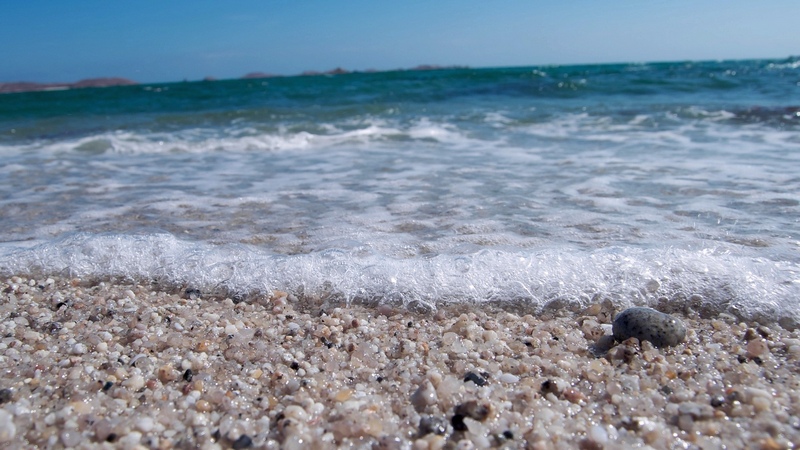 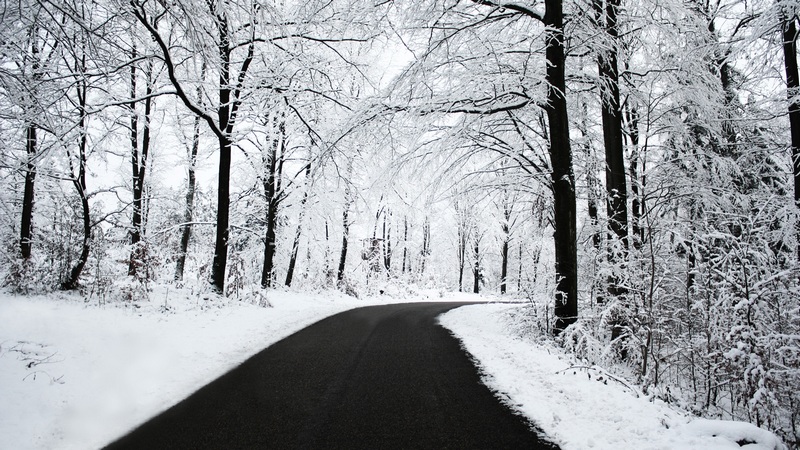 В школі справу хоч яку
Починають по дзвінку.
Тож хвилини не втрачаєм,
Все нове запам’ятаєм.
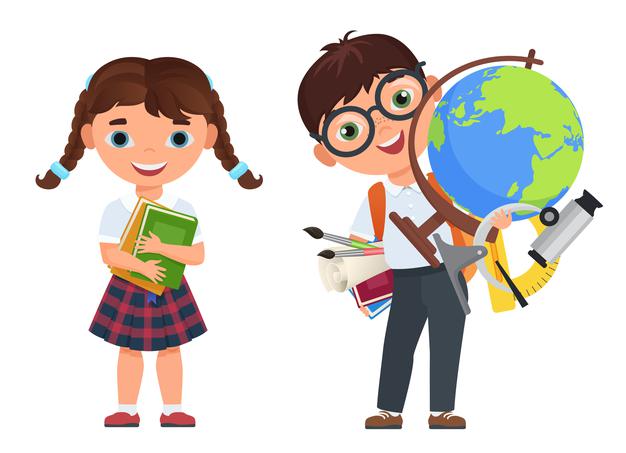 Зимова дорога
Літнє море
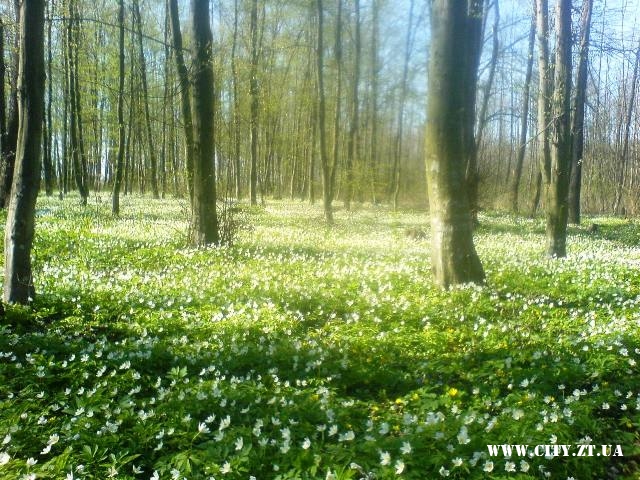 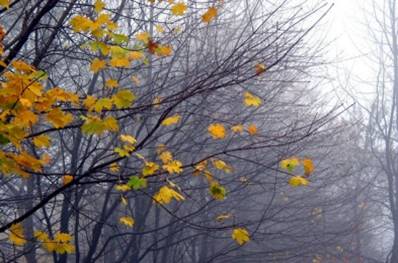 Весняний ліс
Осінній листопад
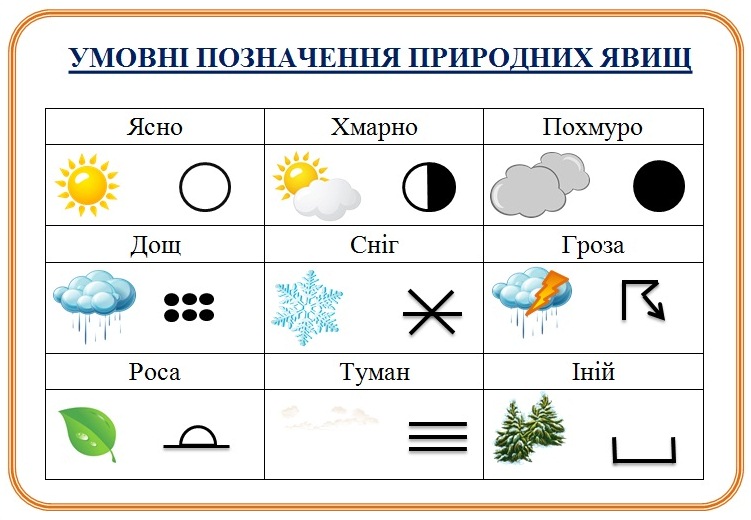 Вправа «Синоптик»
Яке число місяця?
Яка зараз пора року?
Який день тижня?
Який місяць року?
Спостерігай за погодою і неживою природою.  Заповнюй весняний календар спостережень
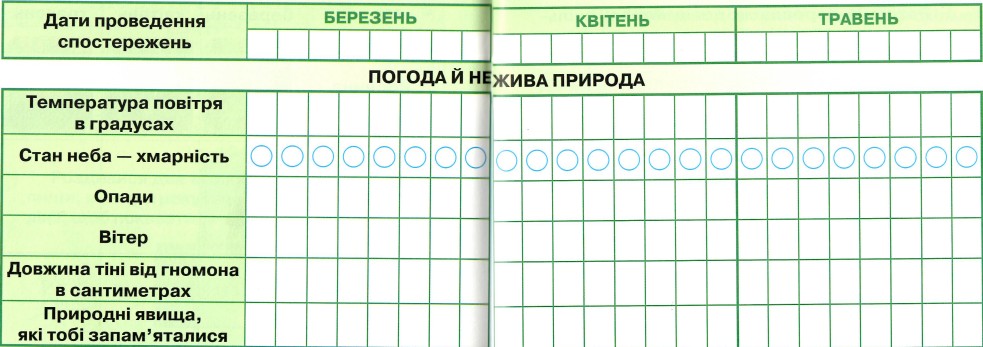 Зошит.
Сторінка
30-31
Повідомлення теми уроку
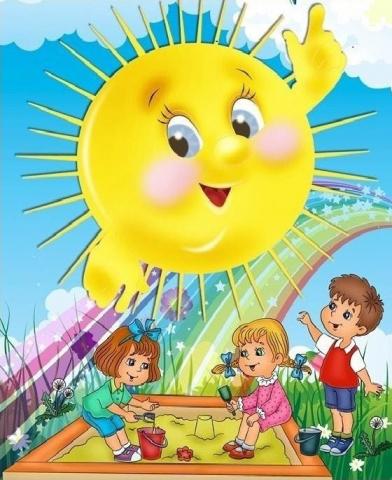 Розгадай ребус
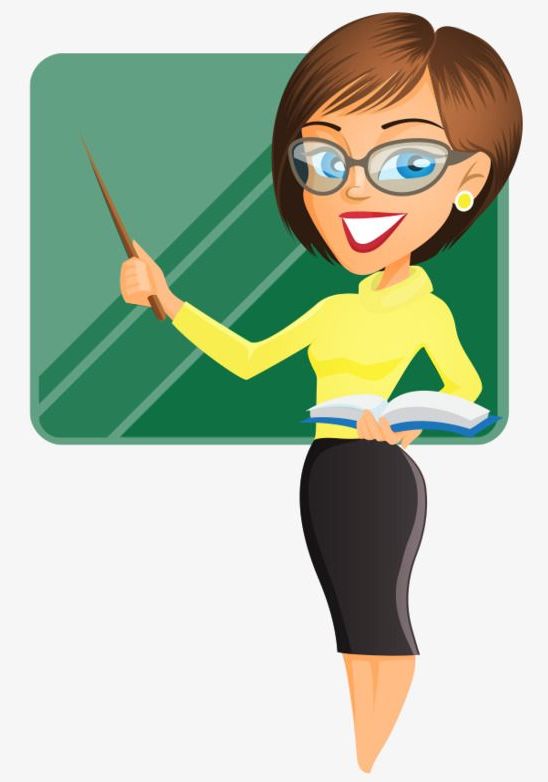 Пригадай, коли закінчується весна?
,,
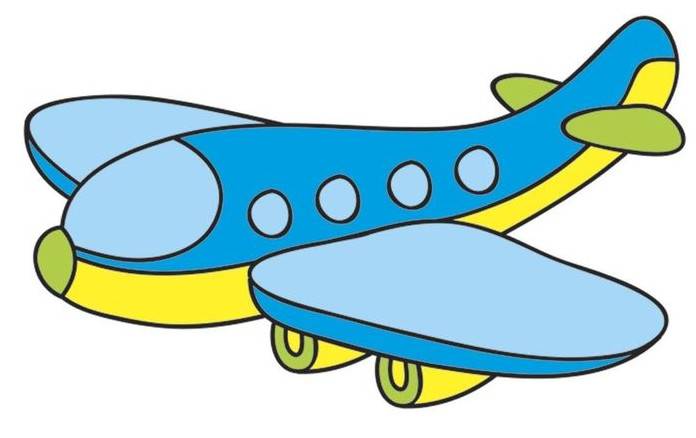 За якими прикметами ти це визначаєш?
О
Відгадай загадку
ЛІТО
ЛІТАК
Сонце пече. Липа цвіте.
Жито достигає. Коли це буває?
Сьогодні на уроці ти дізнаєшся про явища, які відбуваються в неживій і живій природі влітку.
Влітку
Коли починається літо?
Коли середня температура за добу перевищить +15 градусів. 
В різних куточках нашої країни літо починається по різному, від початку до кінця травня. Тому тривалість літнього сезону в Україні різна: від 100 до 130 днів.
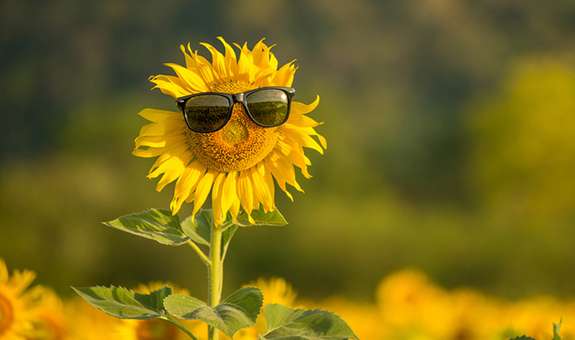 Підручник.
Сторінка
124
Розглянь календар
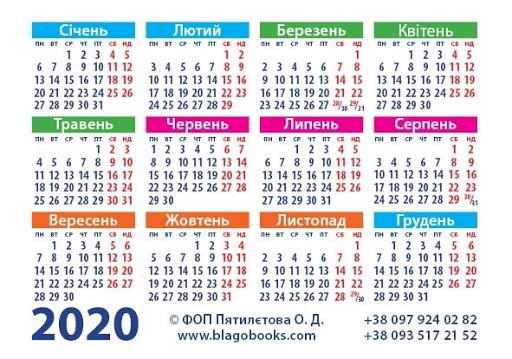 Розкажи, коли розпочинається календарне літо?
Календарне літо завжди триває однаково — 
три місяці: червень, липень і серпень.
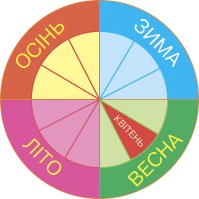 Підручник.
Сторінка
124
Розташуй літні місяці по порядку
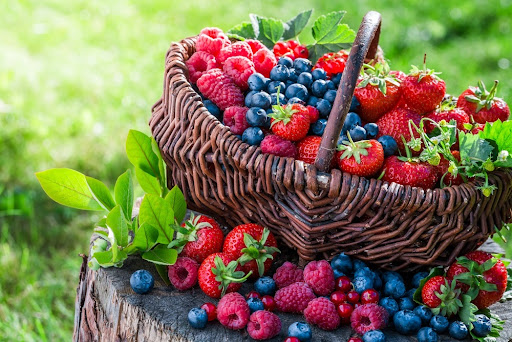 Серпень
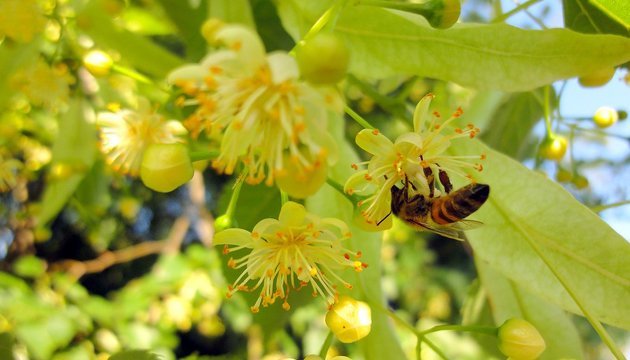 Червень
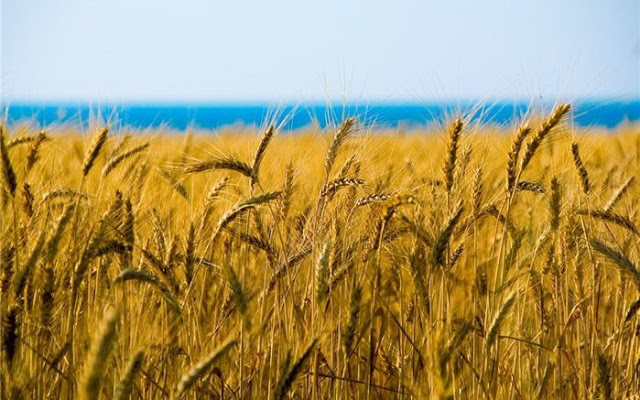 Липень
Літо поділяють на три періоди:
Червень – початок літа
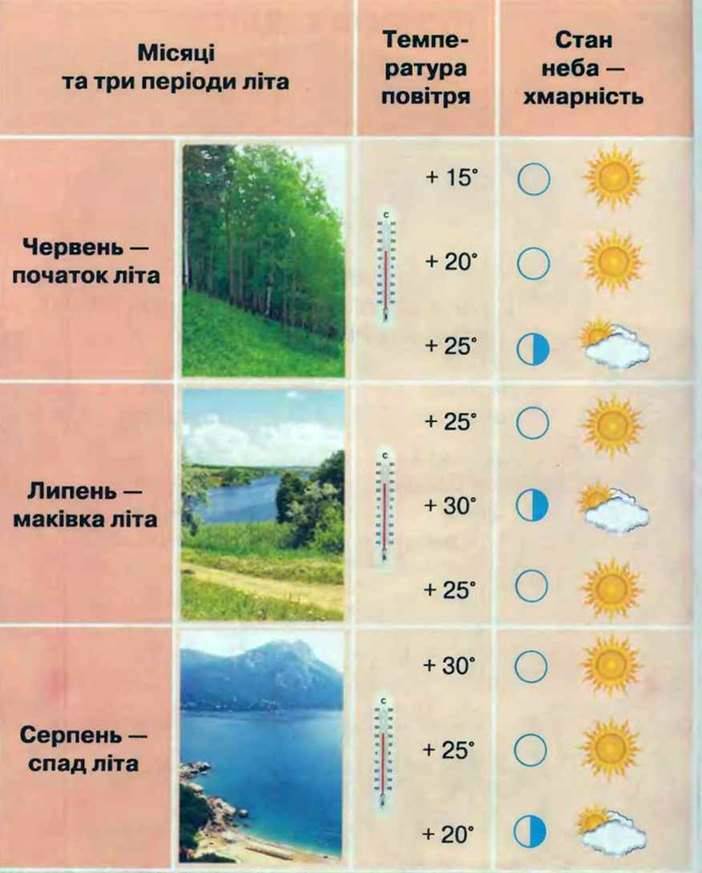 Липень – маківка літа
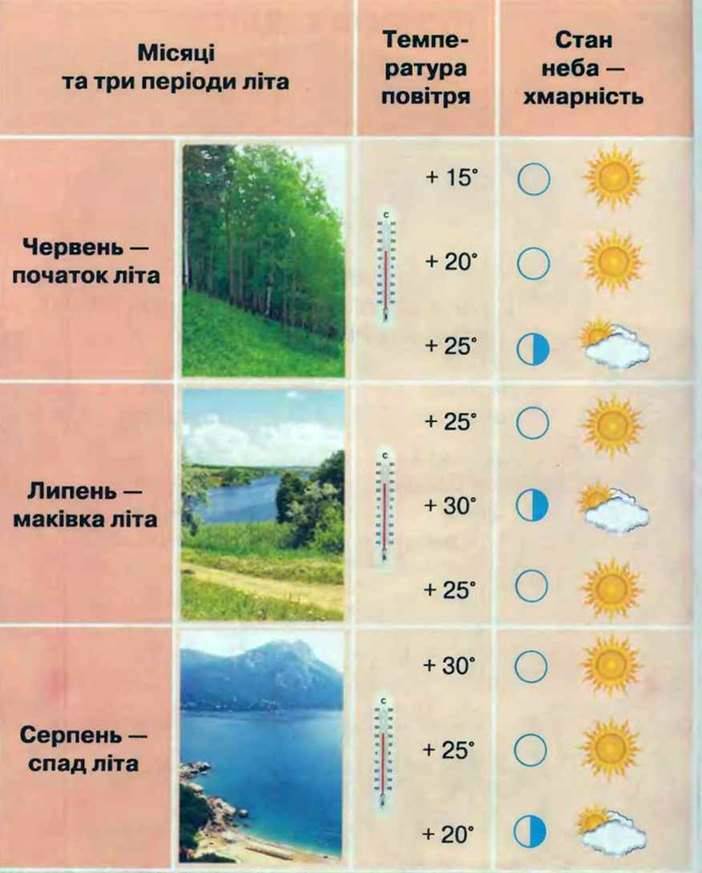 Серпень – 
спад літа
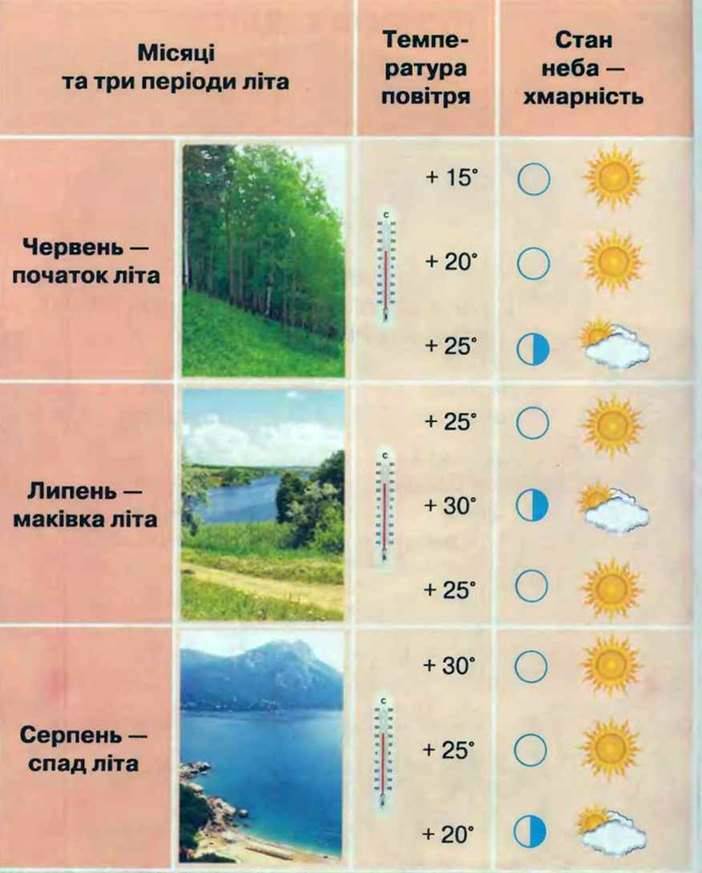 Відгадай загадку
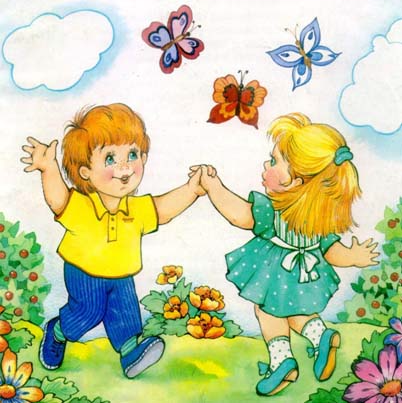 Теплий довгий, довгий день,
Повна миска черешень,
Достигає жовтий колос,
Демонструє коник голос,
І суничка дозріває,
Тож коли це все буває?
Влітку
Що описав автор у своєму вірші?
За якими ознаками ти впізнаєш літо?
Які ознаки літа?
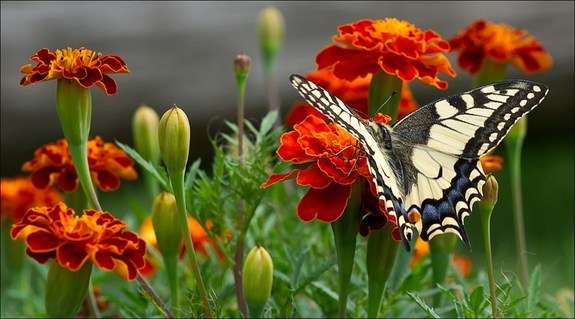 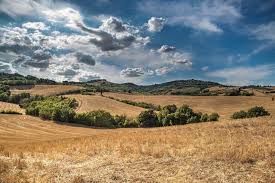 Підвищення температури
Поява плодів
День довший за ніч
Літо
Зміни в природі
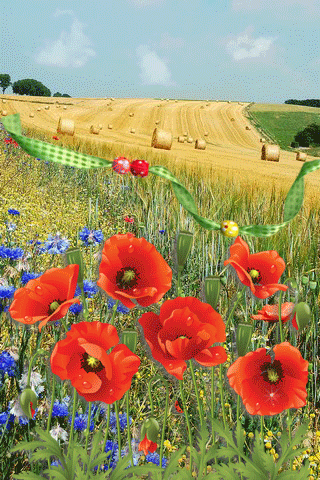 Опади у вигляді граду
Зміни в житті людей
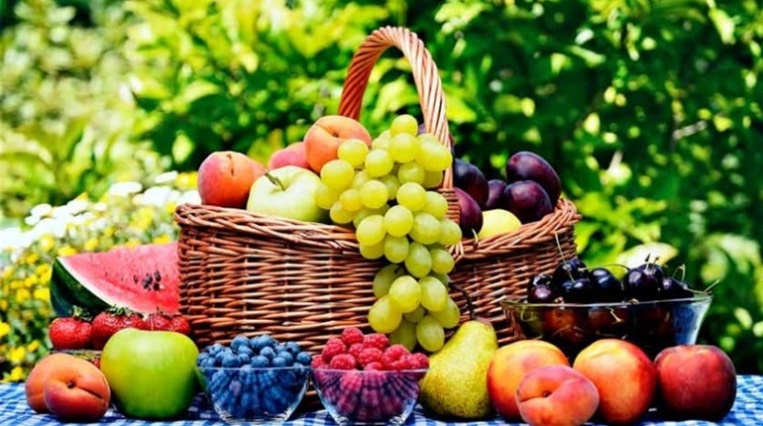 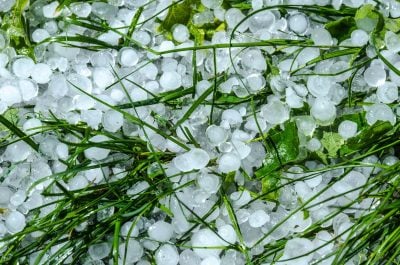 Руханка «Літній день»
Присідай – якщо твердження про літній день правильне, 
підстрибуй – якщо неправильне.
Гарячий
Довгий
Морозний
Спекотний
Сонячний
Чути запах суниці
Похмурий
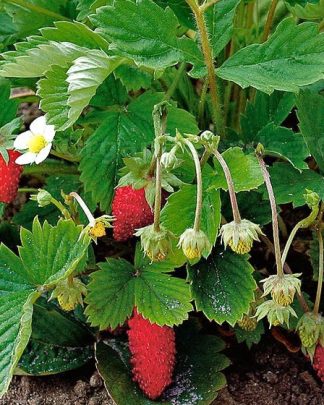 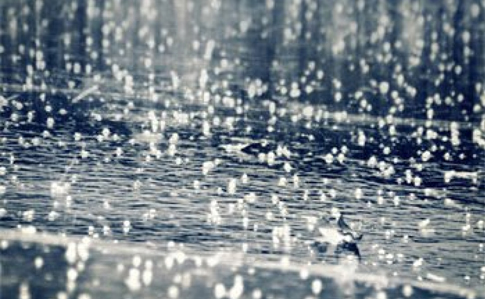 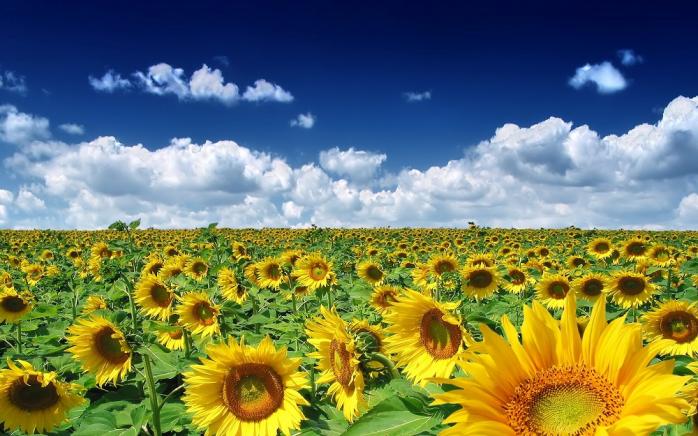 Астрономічна дата початку літа
Астрономічною датою початку літа в Північній півкулі є день літнього сонцестояння, або сонцеворот. Зазвичай він припадає на 21 або 22 червня. Це найдовший день й найкоротша ніч року, потому тривалість дня буде зменшуватися, а тривалість ночі — збільшуватися.
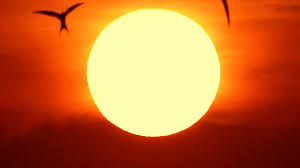 Закінчується літо у вересні, коли середня добова температура повітря, зменшуючись, стає нижчою за +15 градусів. Тоді надходить осінь.
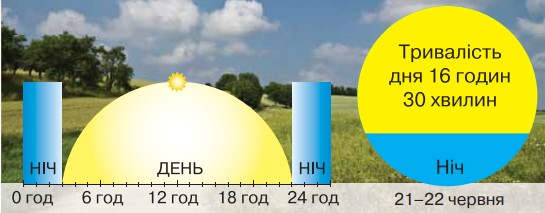 Підручник.
Сторінка
124-125
Поміркуй й назви
Які явища відбуваються в неживій природі влітку? Спробуй описати свої спогади про них.
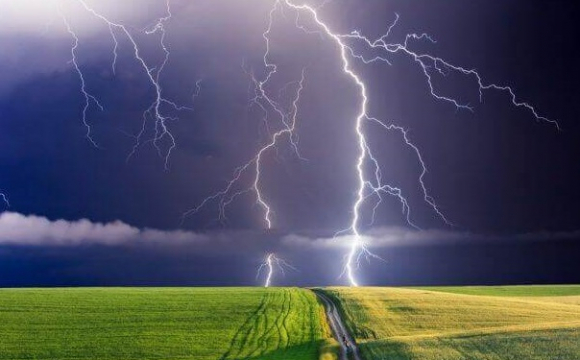 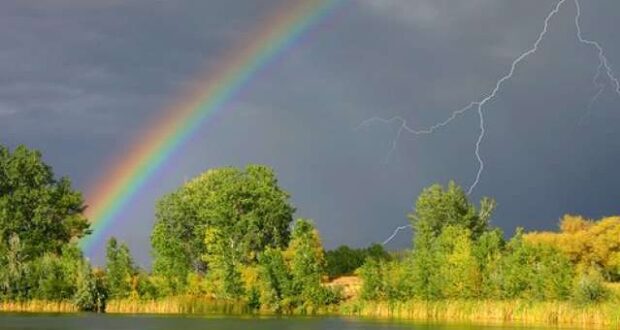 Грім, гроза, блискавка, веселка – це літні явища в неживій природі.
Підручник.
Сторінка
125
Відгадай загадку
Вийшла звідкись гарна дівка,
На ній стрічка семицвітка;
А де з річки воду брала,
Там коромисло зламала.
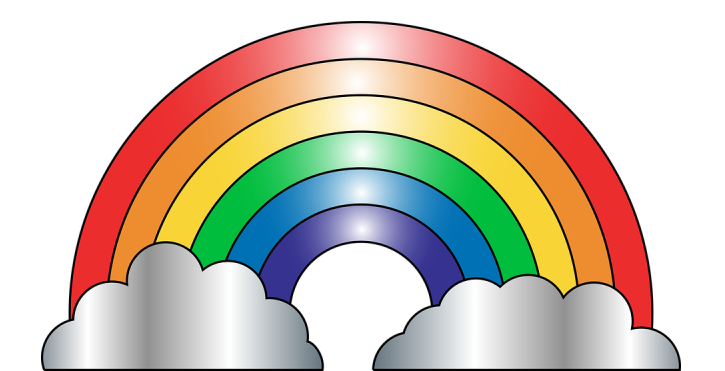 Веселка
Прочитай речення. Назви кольори веселки.
Чапля Паву Жде Завзято – Будуть Сани Фарбувати
Робота в зошиті
2. «Посортуй» види опадів на літні й зимові, і ті, що бувають у всі пори року. Проведи стрілочки.
1. Вибери і обведи правильне твердження.
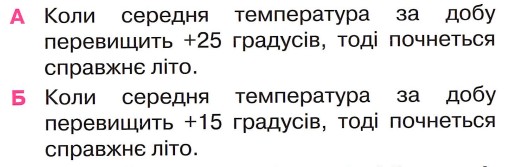 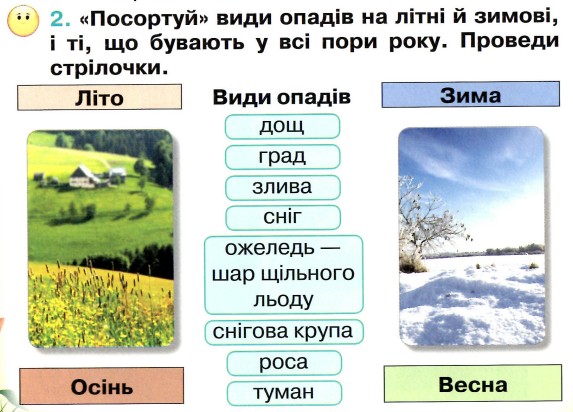 Сторінка 
50
Кошик запитань
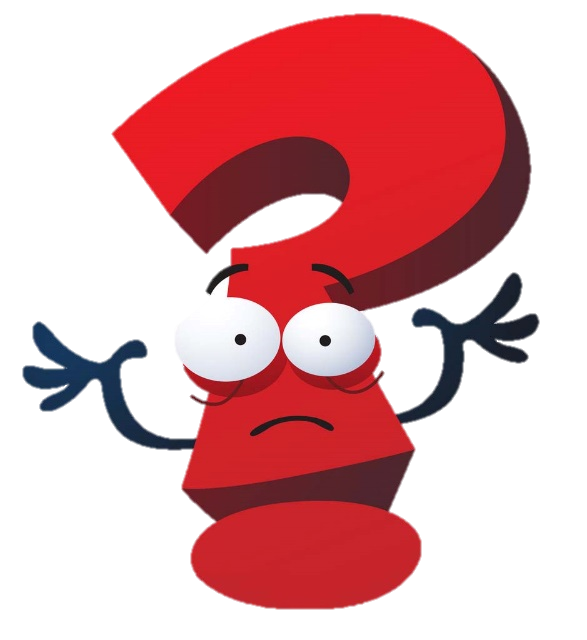 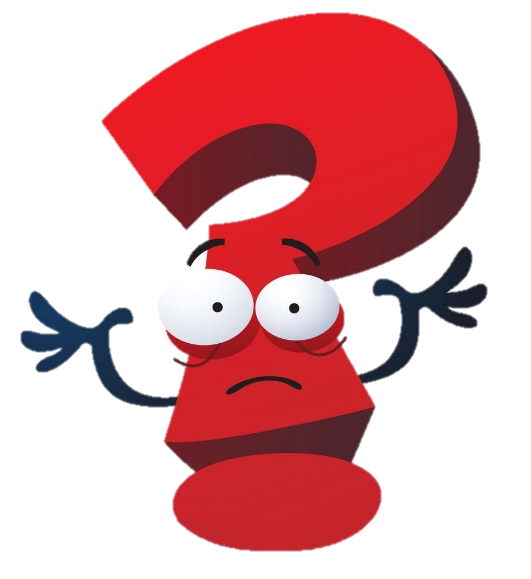 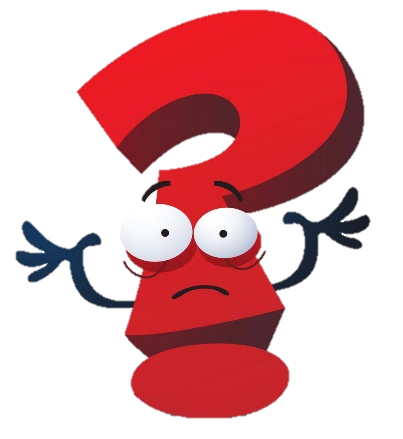 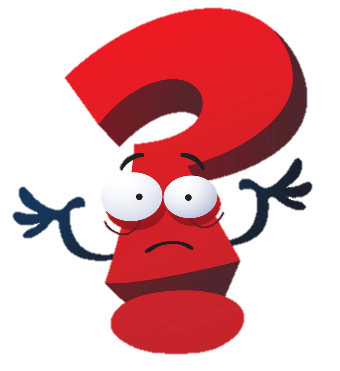 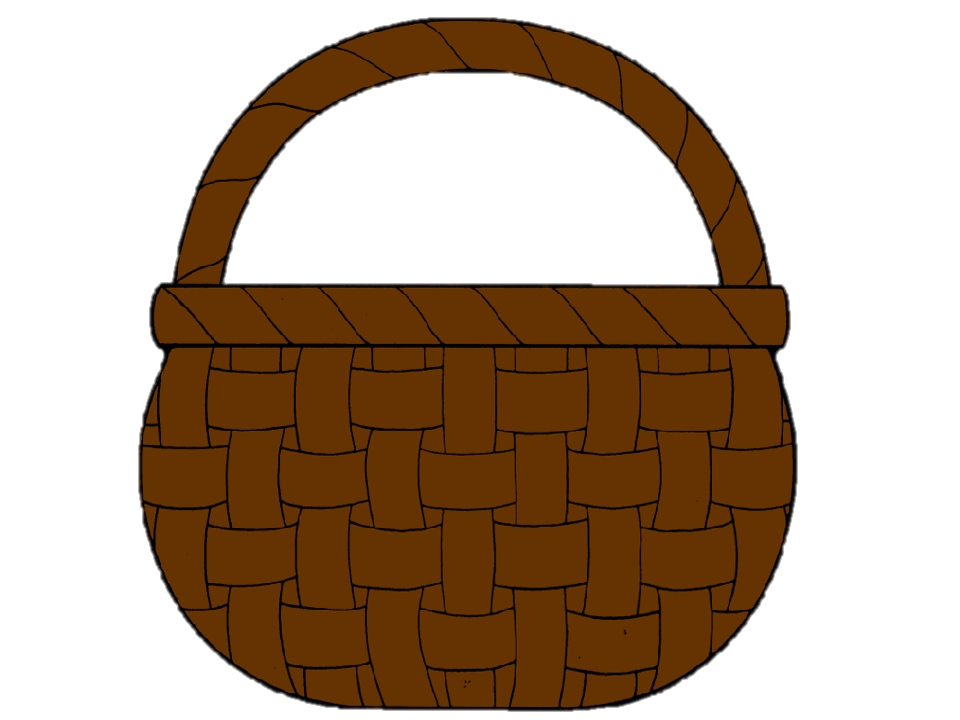 Порівняй літо з іншими порами року. Які природні явища відбуваються тільки влітку?
Які відчуття, спогади викликає у тебе літо?
Підручник.
Сторінка
125
Рефлексія
Оціни свою роботу на уроці висловами біля пейзажів
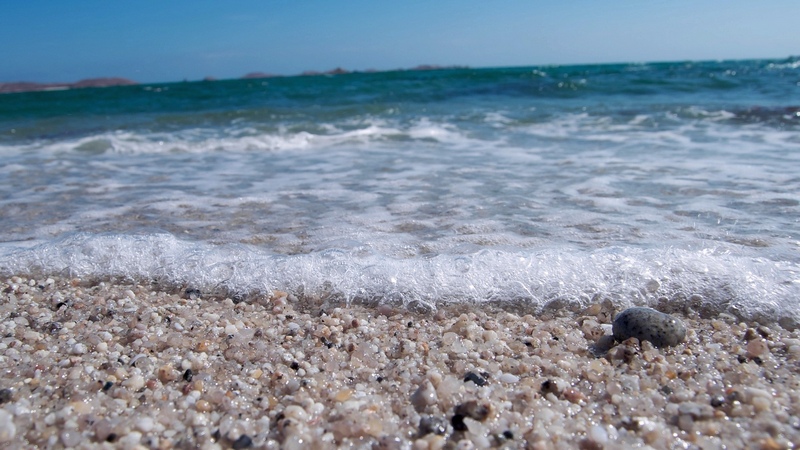 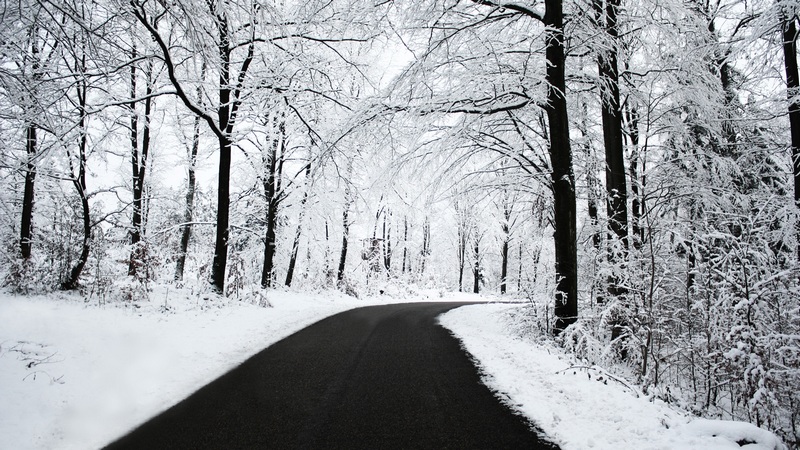 Було цікаво і зрозуміло
Не все було зрозуміло
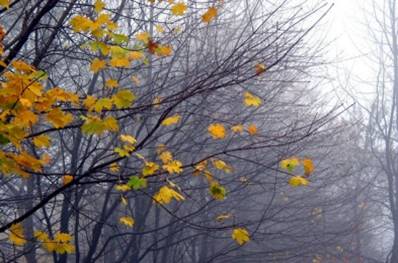 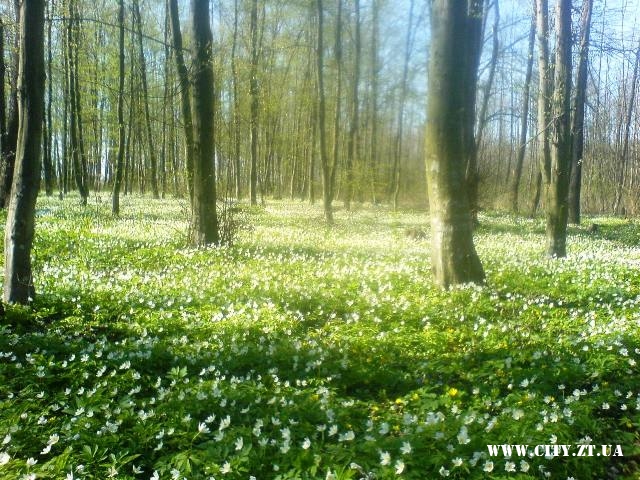 Варто замислитися
Це мені потрібно